Sustaining Life
How is it possible?
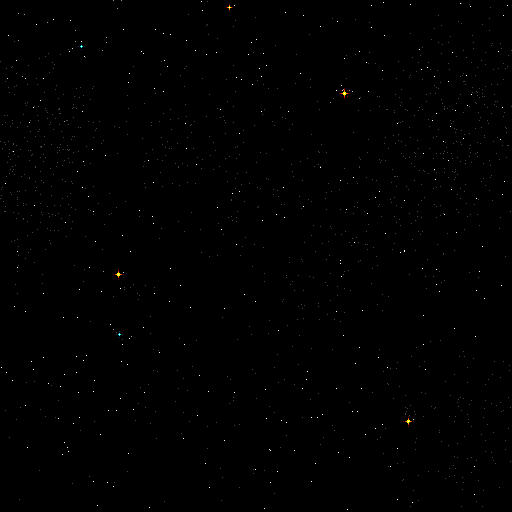 What makes a planet habitable?
HABITABLE - suitable or good enough to live in
There are FIVE main factors that make a planet habitable
Temperature
Water 
Atmosphere
Energy
Nutrients
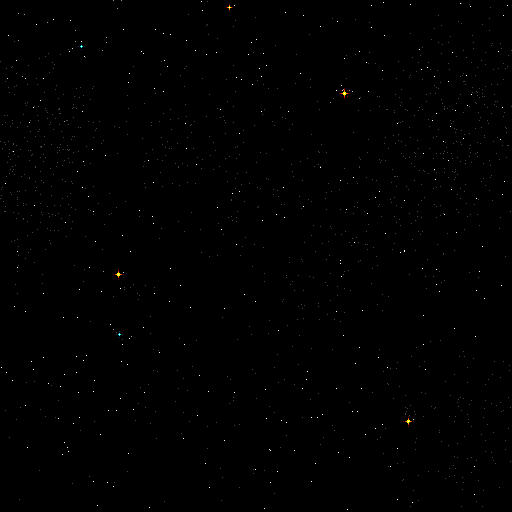 Temperature
Influences how quickly atoms & molecules move 
 Life is limited to a temperature range of minus 15oC to 115oC (50 F to 239o F)
In this range, liquid water can still exist under certain conditions.
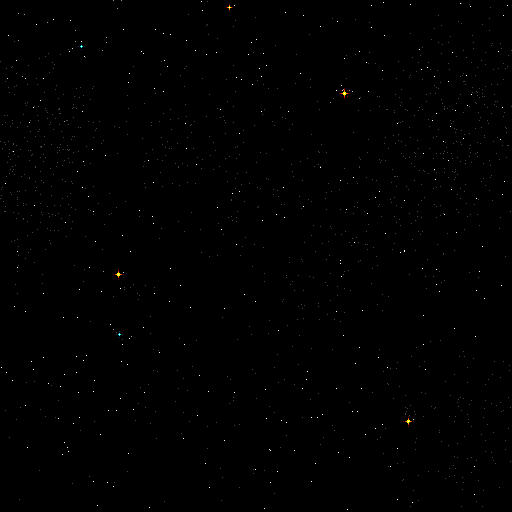 Water
Dissolves & transports chemicals within and to and from a cell 	

 Water needs to be regularly available.
Life can go dormant between wet periods, but, eventually, water needs to be available
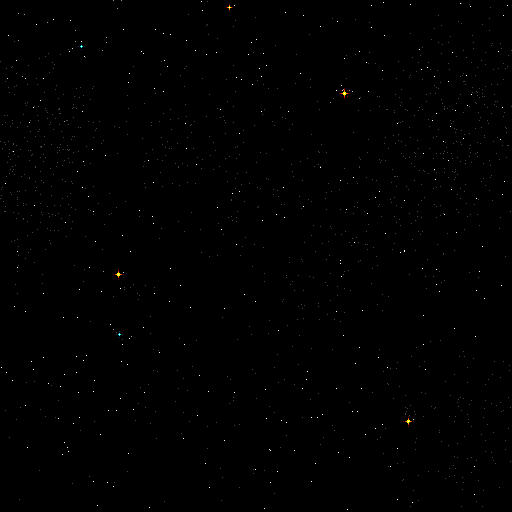 Atmosphere
Traps heat, shields the surface from harmful radiation, and provides chemicals needed for life, such as nitrogen and carbon dioxide.
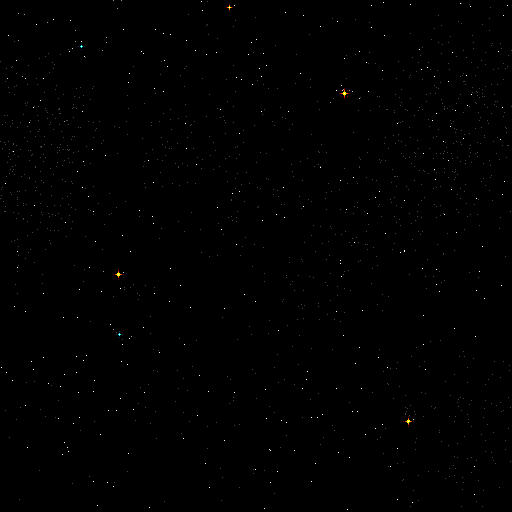 Energy
Organisms use light or chemical energy to run their life processes.
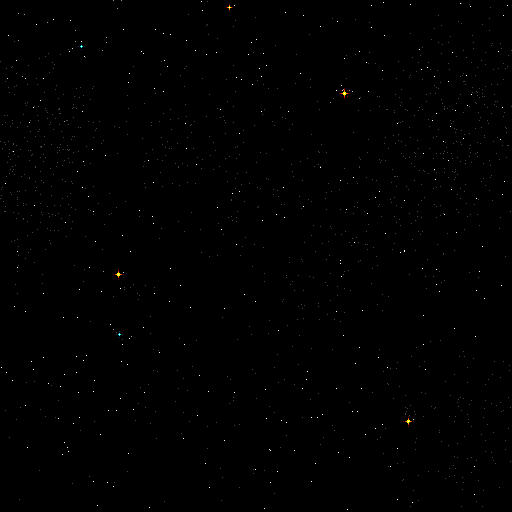 Nutrients
Used to build and maintain an organism’s body.

 All solid planets & moons have the same general chemical makeup, so nutrients are present. Those with a water cycle or volcanic activity can transport and replenish the chemicals required by living organisms.
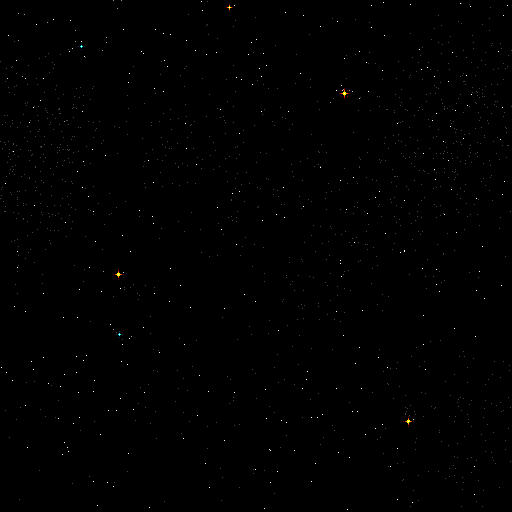 The question remains…
What makes planet Earth perfect for being habitable (sustaining life)?
Let’s gather some evidence in order to come up with our conclusion
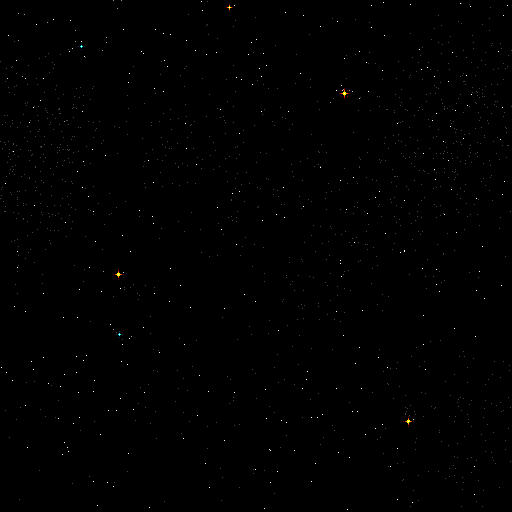 Inner Planets

A.K.A.

Rocky Planets
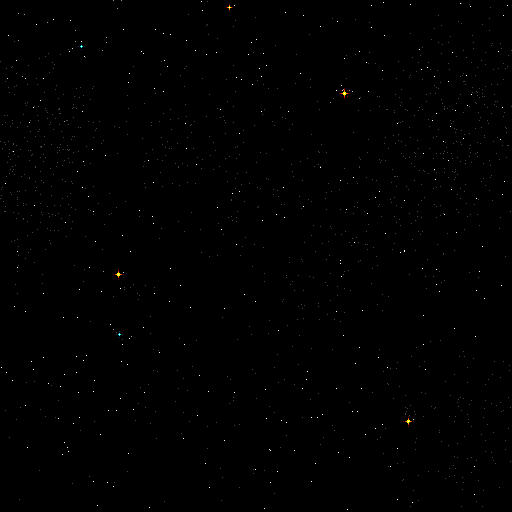 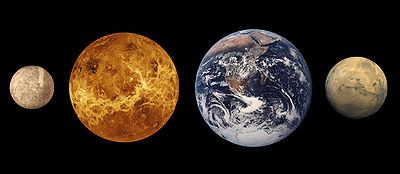 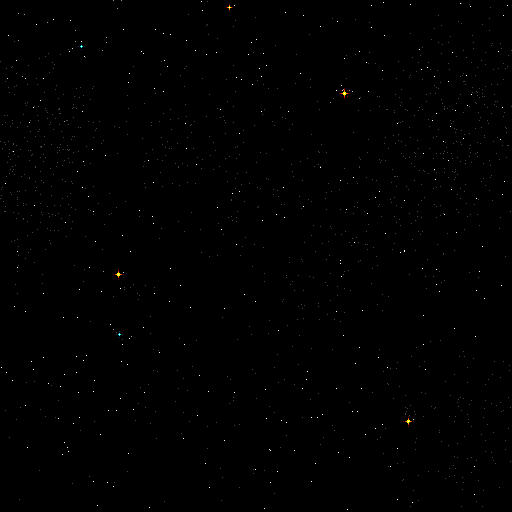 Follow your teacher’s directions to make a 
4-tab foldable book.
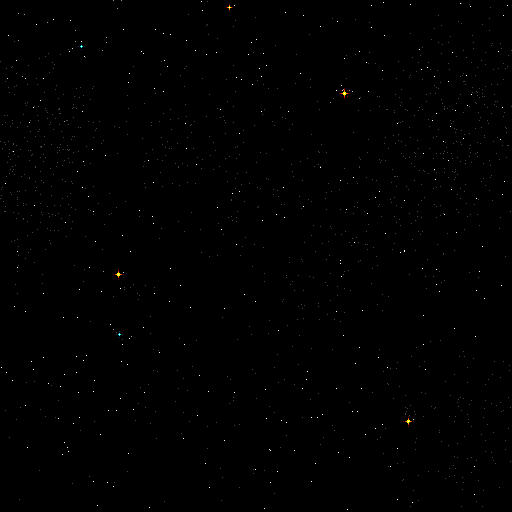 Label your foldable as shown below:
Mercury
Venus
Earth
Mars
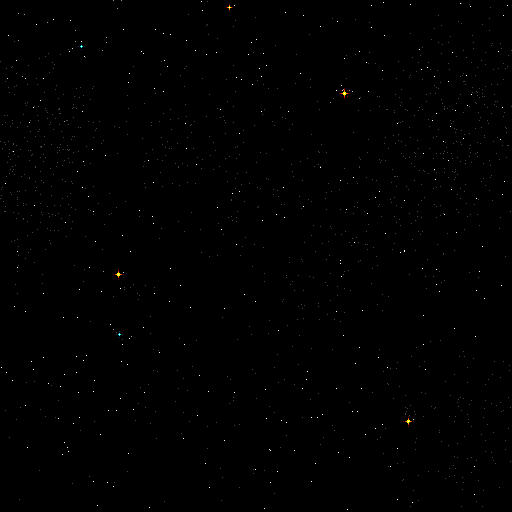 Write your information for Mercury in this box on your foldable:
Mercury
small dry, rocky planet 
No evidence of water
No cycles to transfer nutrients
closest to the Sun
thin atmosphere made mostly of oxygen (O2), sodium (Na), hydrogen (H2), helium (He), and potassium (K)
Atmosphere made of atoms that bounce off surface because of solar winds (atoms bounce away from high temperatures)
Temperature range: -180o C (-290o F) to 430o C (800o F)
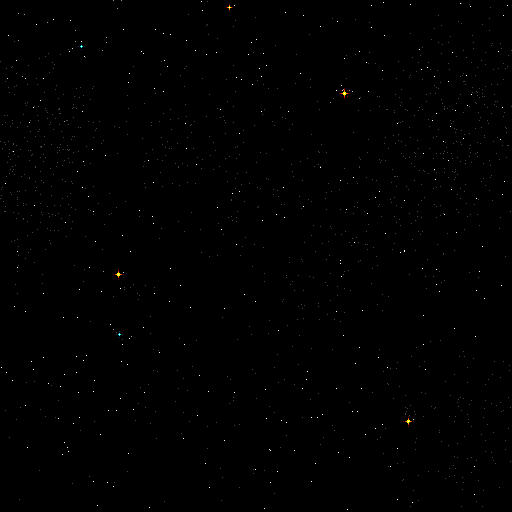 Write your information for Venus in this box on your foldable:
Venus
Rocky planet; solid surface  w/ cratered and volcanic landscape.
thick /toxic atmosphere is made up mostly of carbon dioxide (CO2) and nitrogen (N2), with clouds of sulfuric acid (H2SO4) droplets.
temperatures of almost 480o C (900o F) 
surface pressure 90 times that of Earth 
Evidence of volcanic activity
No evidence of water or nutrients
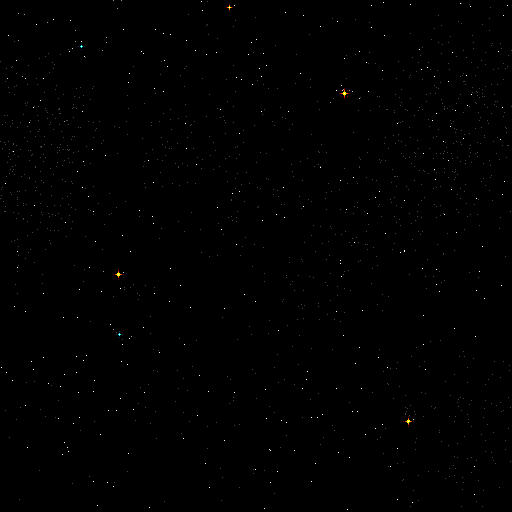 Write your information for Earth in this box on your foldable:
Earth
Solid surface of mountains, valleys, canyons, plains, etc... 
an ocean planet: 70% of the surface is covered in oceans
atmosphere is made up of 78% nitrogen (N2), 21% oxygen (O2) and 1% other ingredients 
the perfect balance for us to breathe and live
Fresh water exists in the liquid phase 
presence and distribution of water vapor in the atmosphere is responsible for most weather
Atmosphere shields us from nearly all harmful radiation coming from the sun
Temperatures range from -25o C to 45o C (-13o  F to 113o F)
Cycles such as the water cycle to transfer nutrients
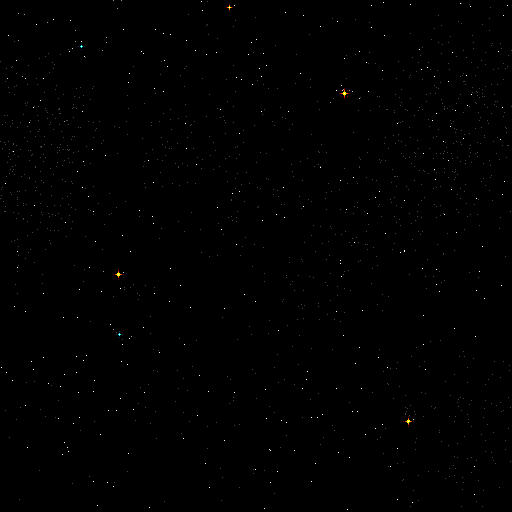 Write your information for Mars in this box on your foldable:
Mars
solid surface altered by volcanoes, impacts, crustal movement, and as dust storms. 
thin atmosphere made up mostly of carbon dioxide (CO2), nitrogen (N2) and argon (Ar). 
experiences seasons
ice caps grow and recede with the seasons
cold temperatures and thin atmosphere do not allow liquid water to exist at the surface for long
temperatures range from -153o C to 20o C (-225o F to 70o F)
what water remains is either frozen in the Martian poles as permafrost or hidden in deep underground springs